Орыс сыныптарына арналған қазақ тілі мен әдебиеті 5-сынып
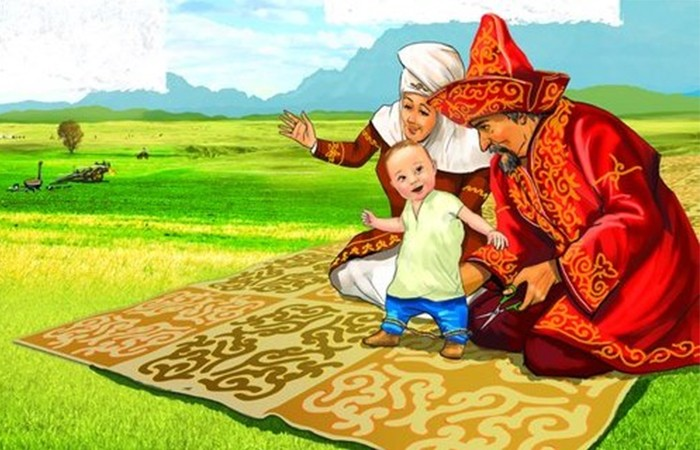 Қазақ отбасындағы дәстүрлер (қайталау)
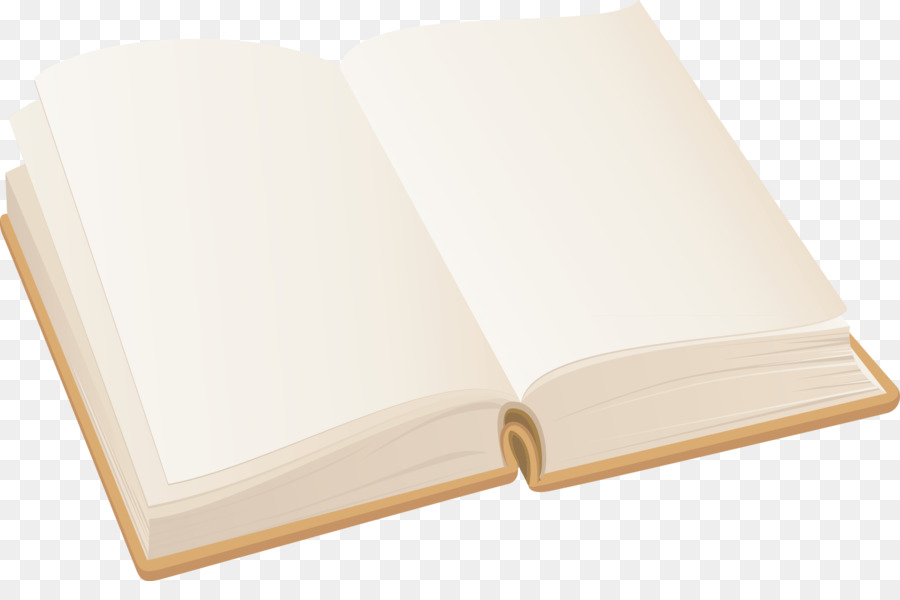 Сабақтың  мақсаты: 5.1.2.1.Тыңдалған мәтіннің негізгі мазмұнын түсіну және нақты ақпаратты анықтау
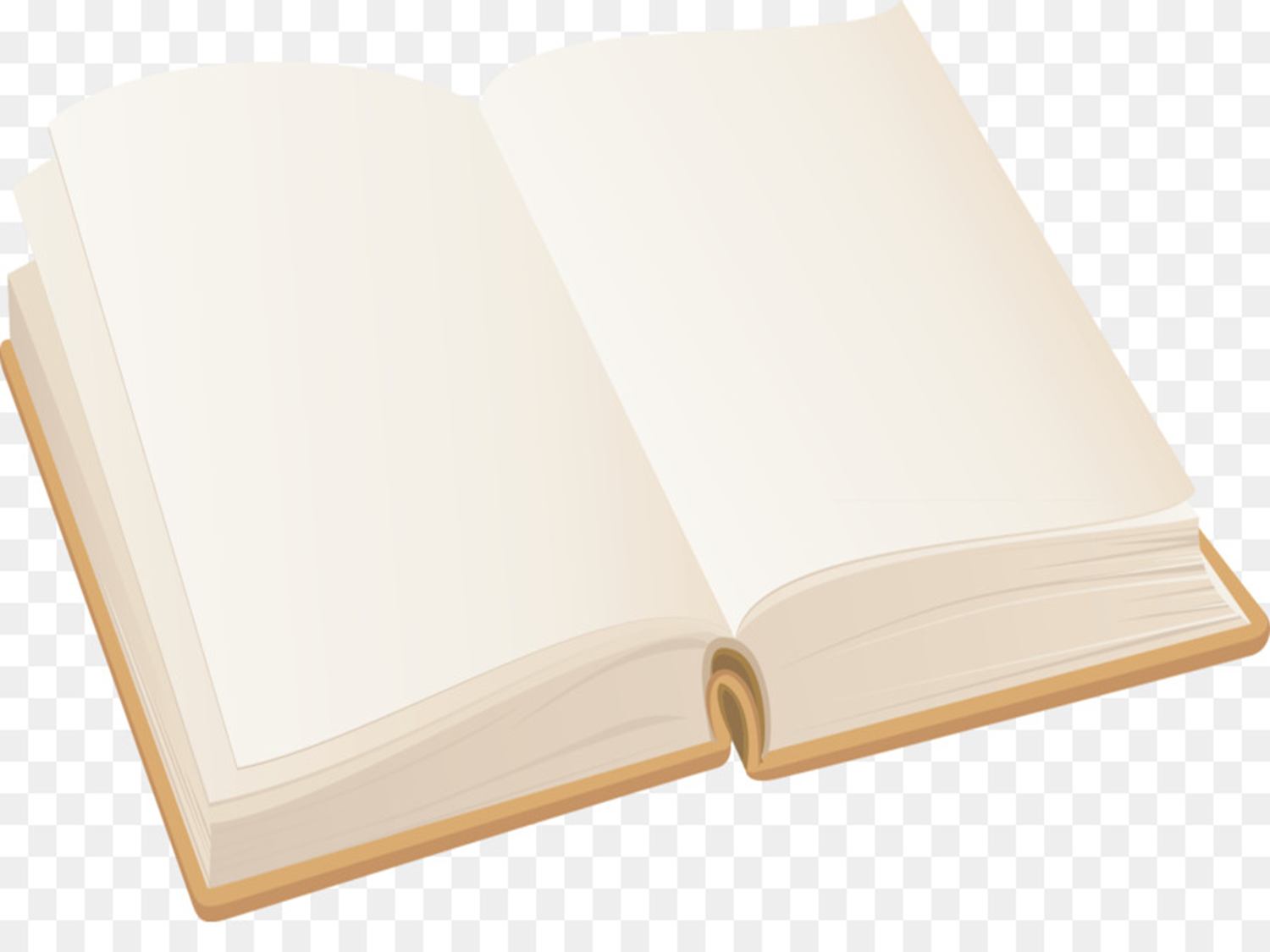 Сау болыңыздар!